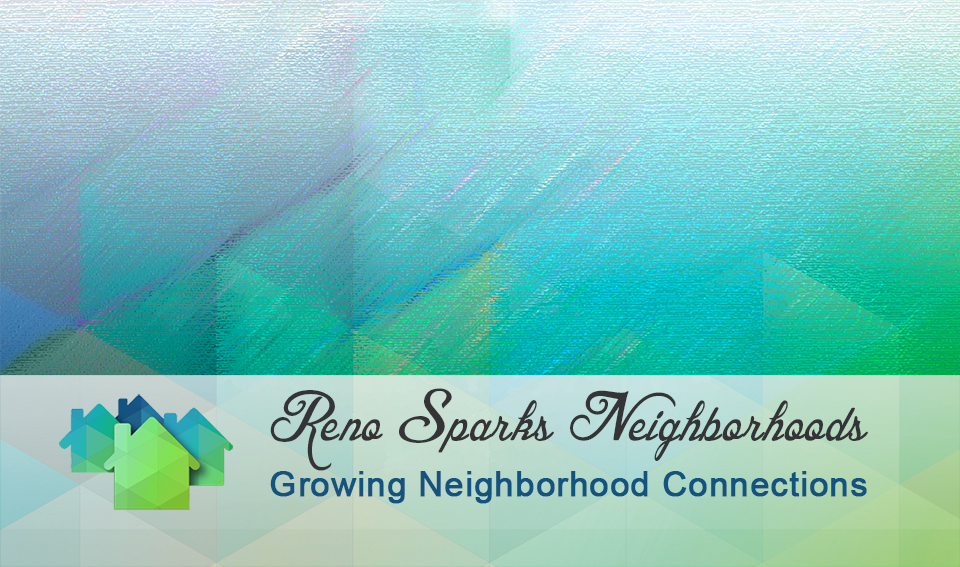 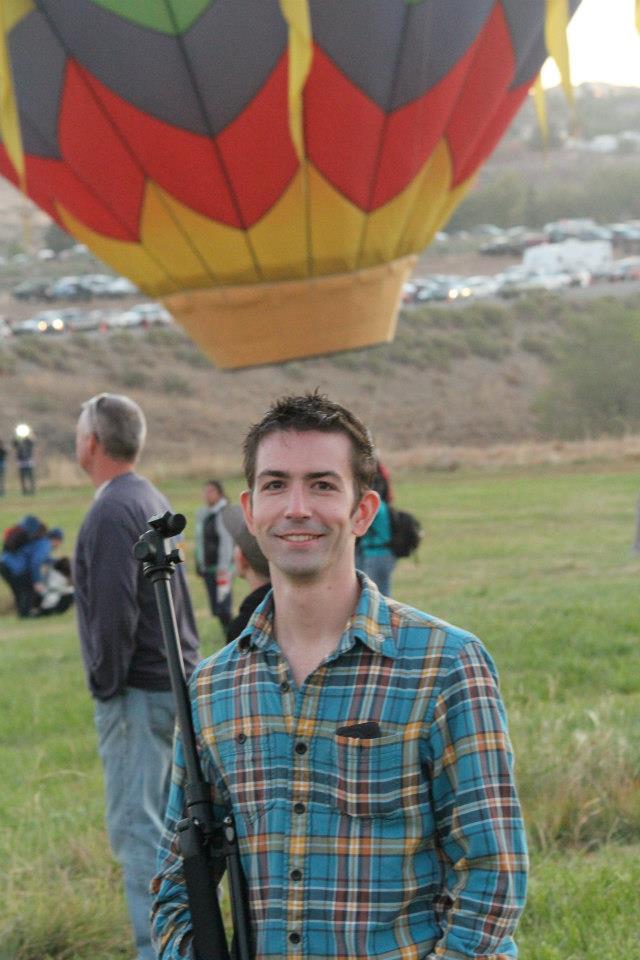 Presenter
Jay Kolbet-Clausell
775-391-0742
jay@renosparks.org
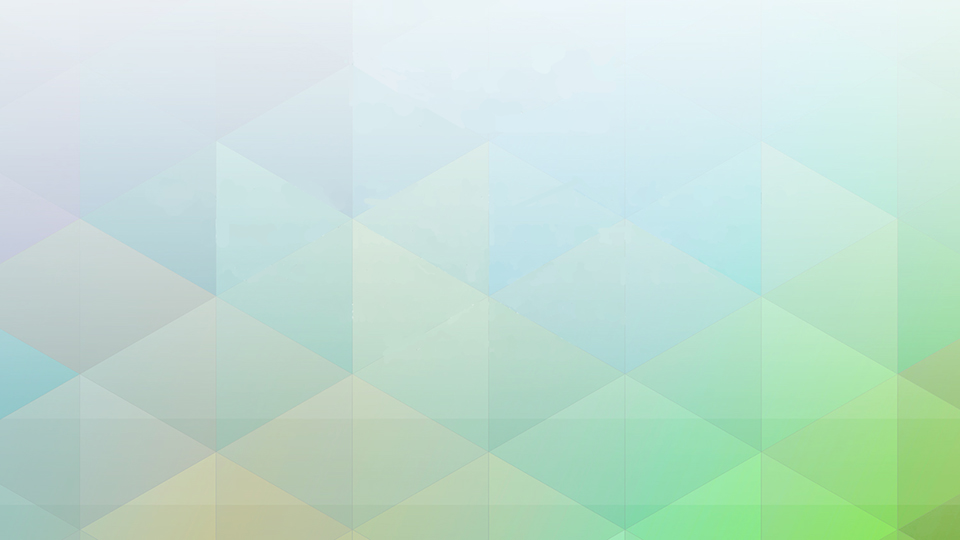 RenoSparks.org
Know the Data
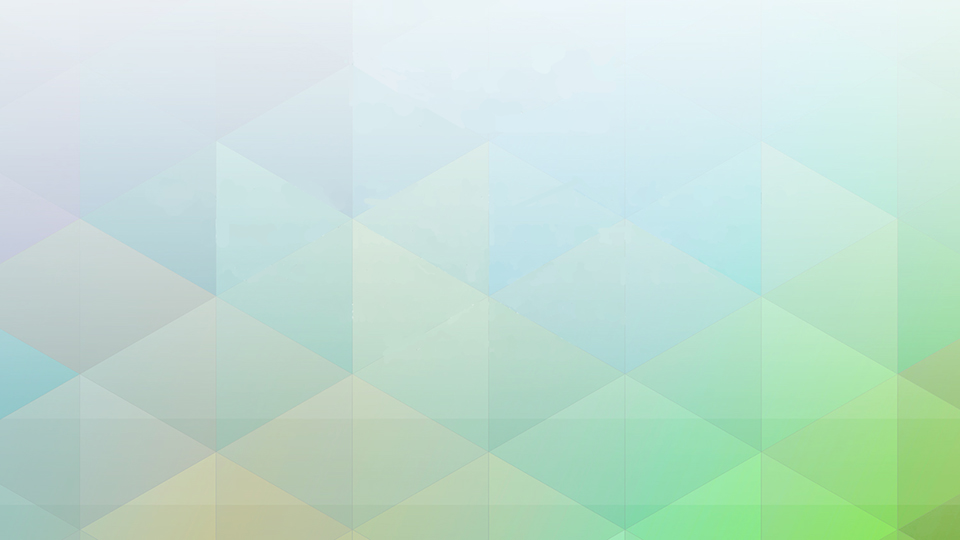 Katrina
Deal with People
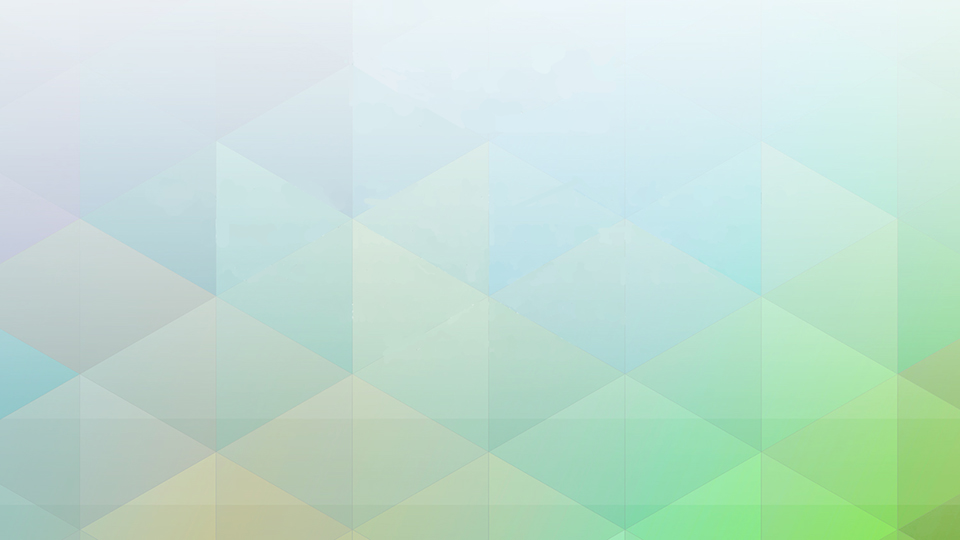 NABs
Care for the Streets
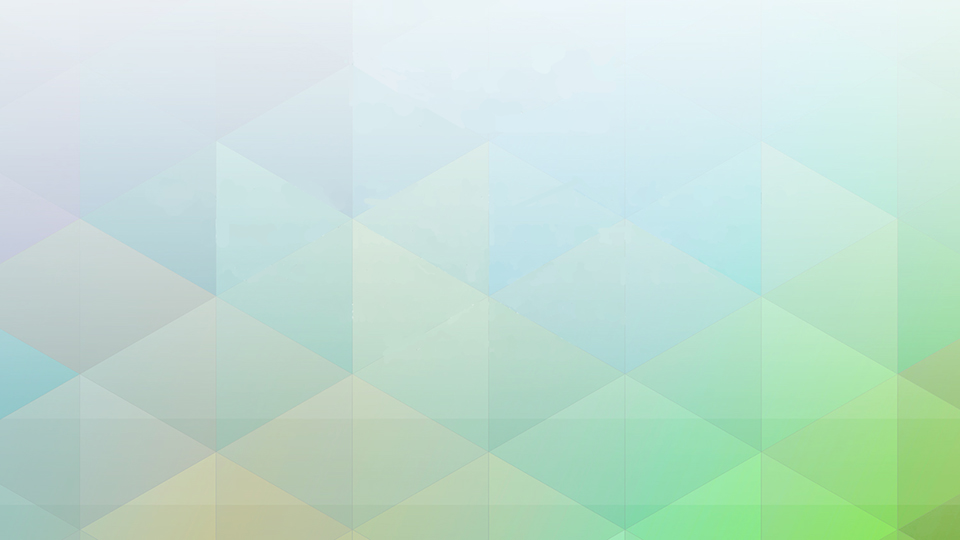 Know the Data
I’m available to help
Wednesday - Friday
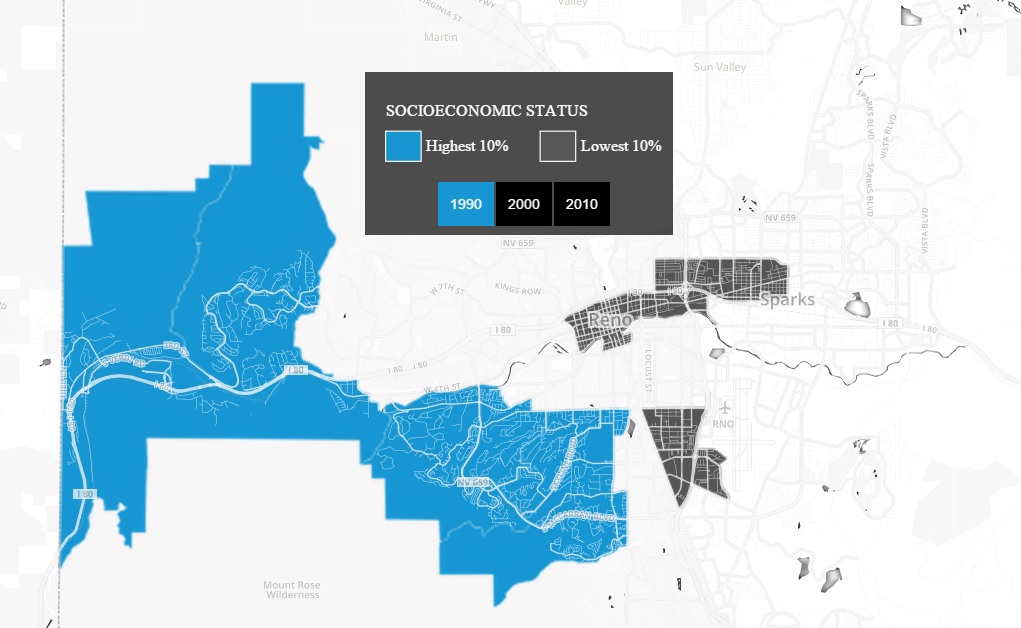 Urban.org
Source:
http://datatools.urban.org/features/ncdb/top-bottom/index.html#7/42.004/-94.026
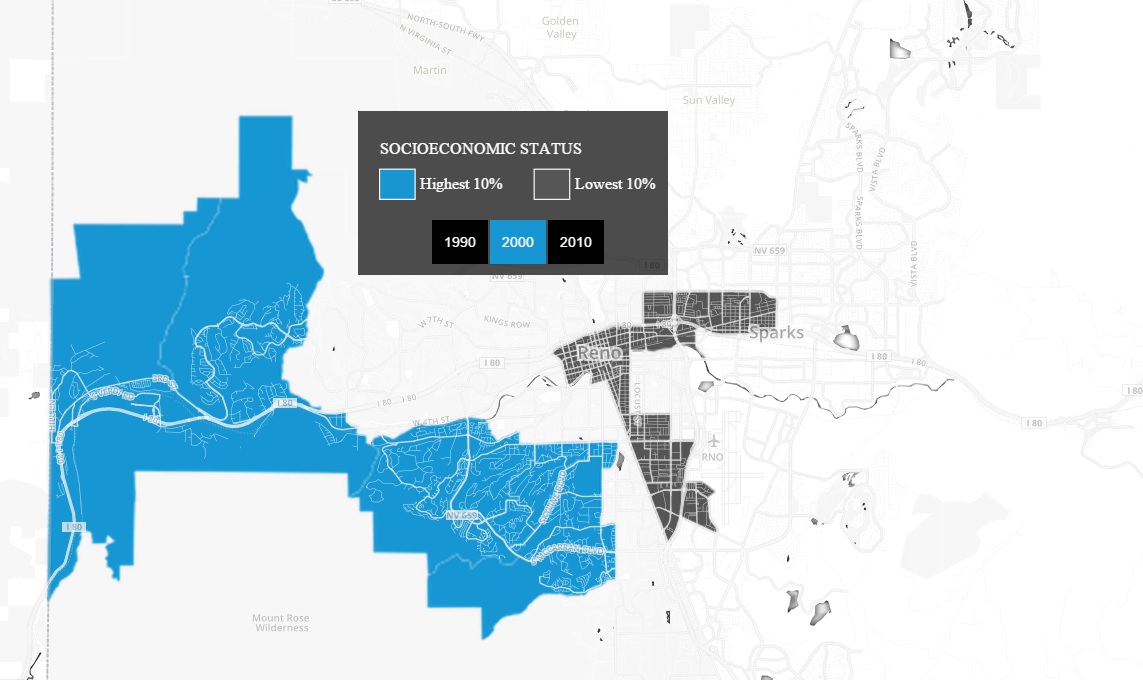 Urban.org
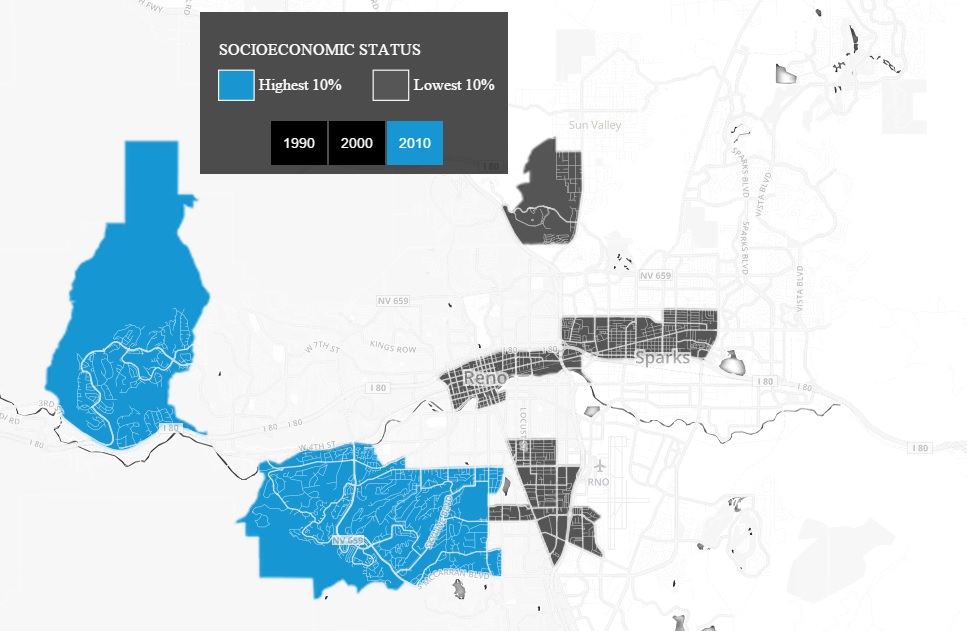 Urban.org
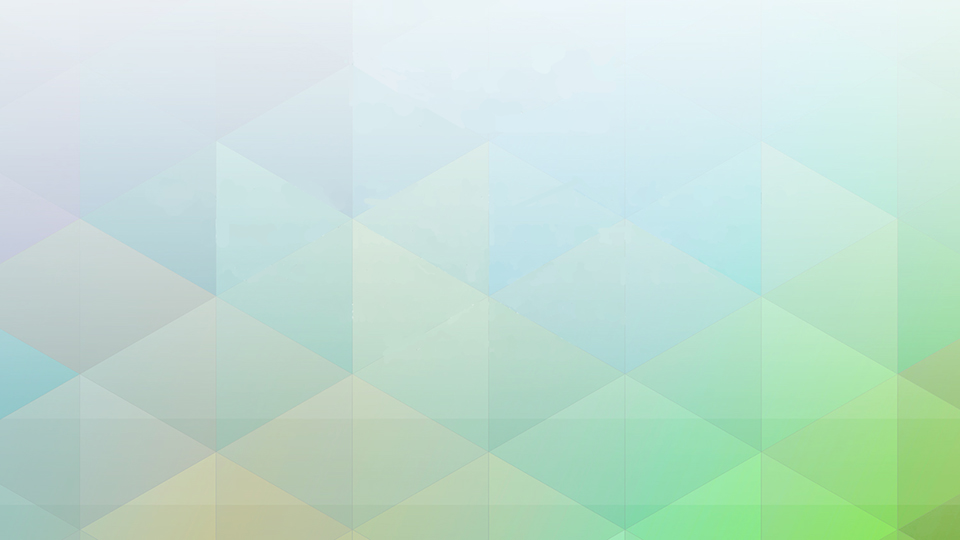 Care for the Streets
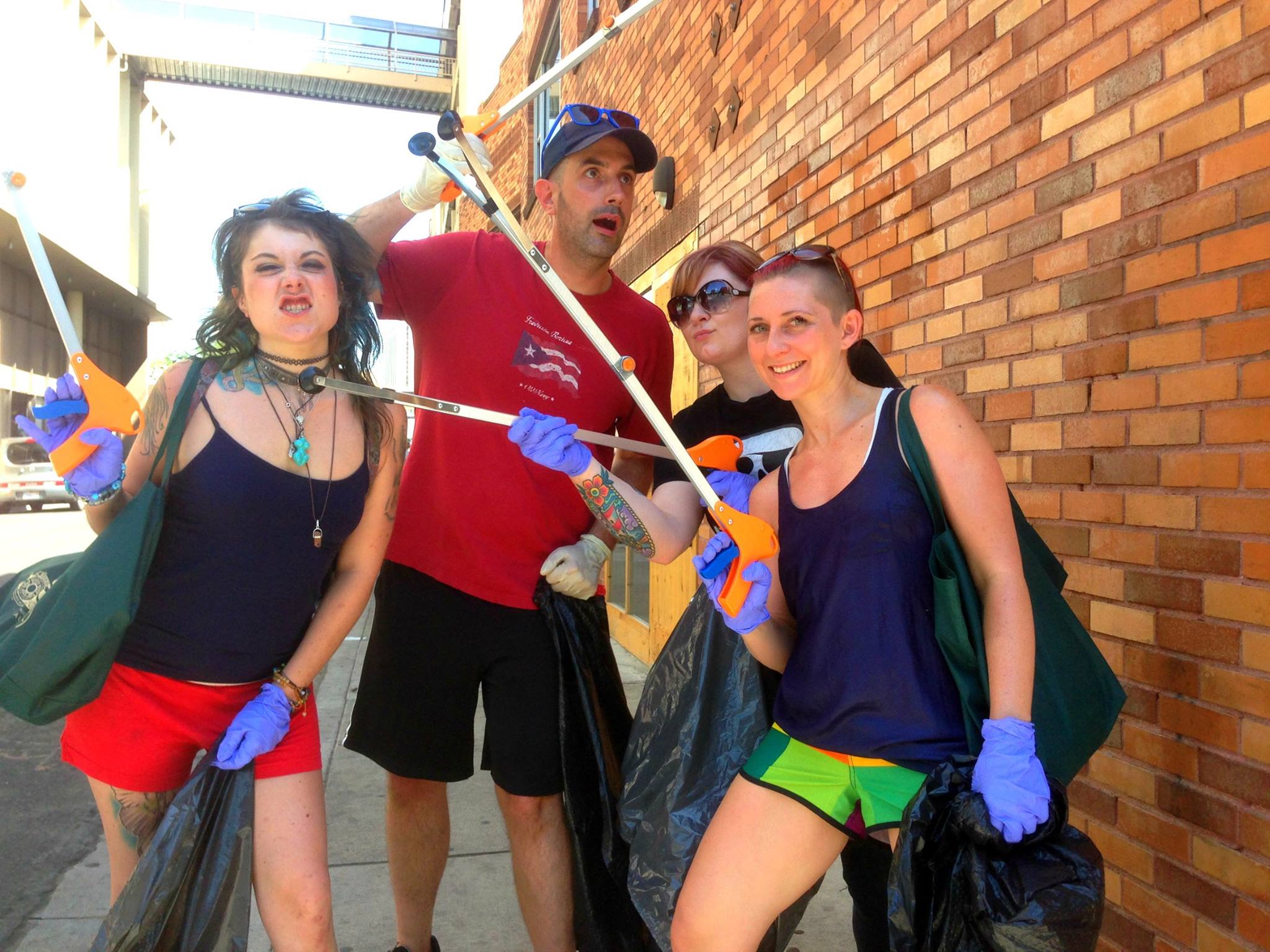 KTMB.org
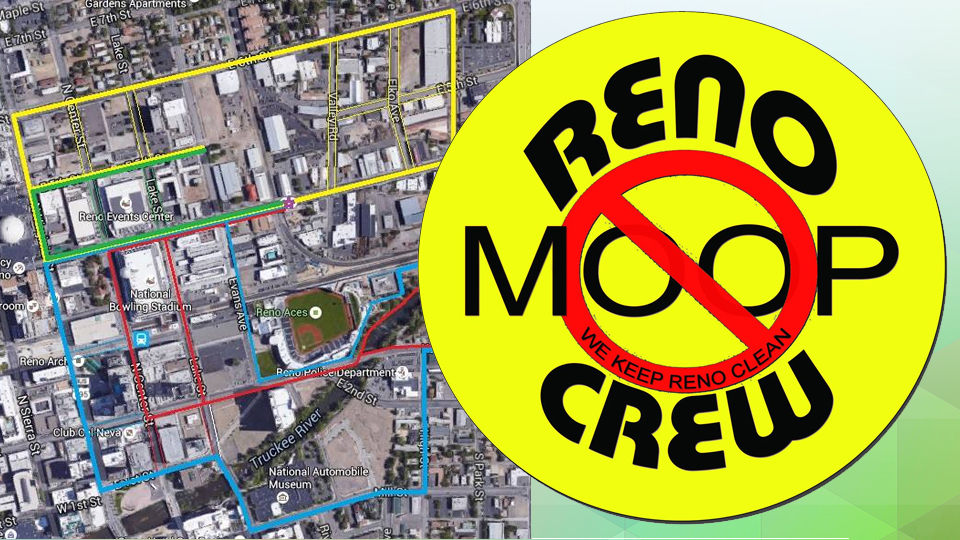 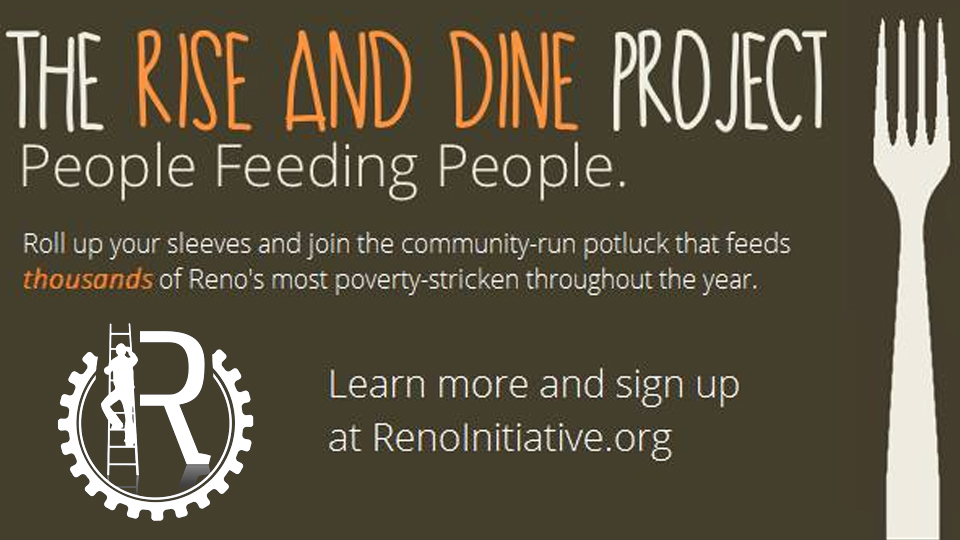 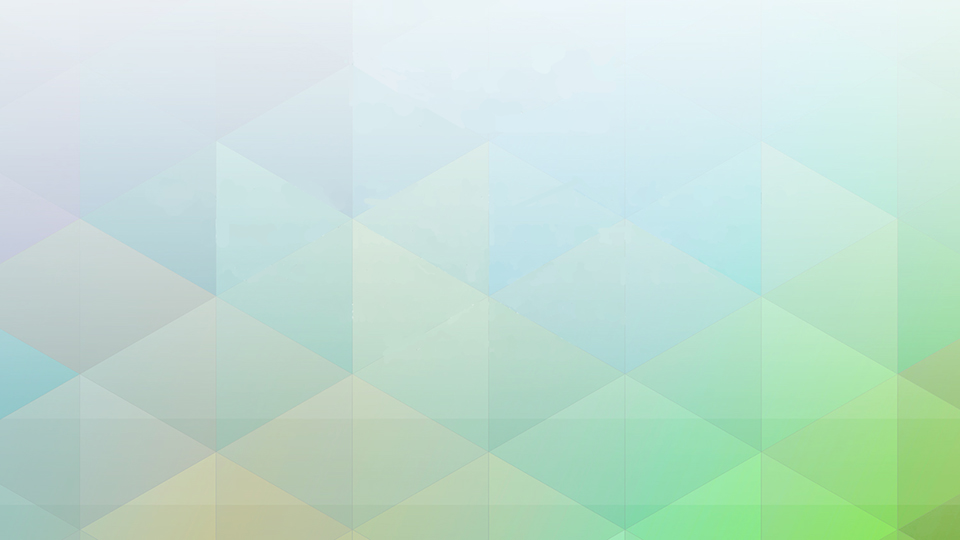 Deal with People
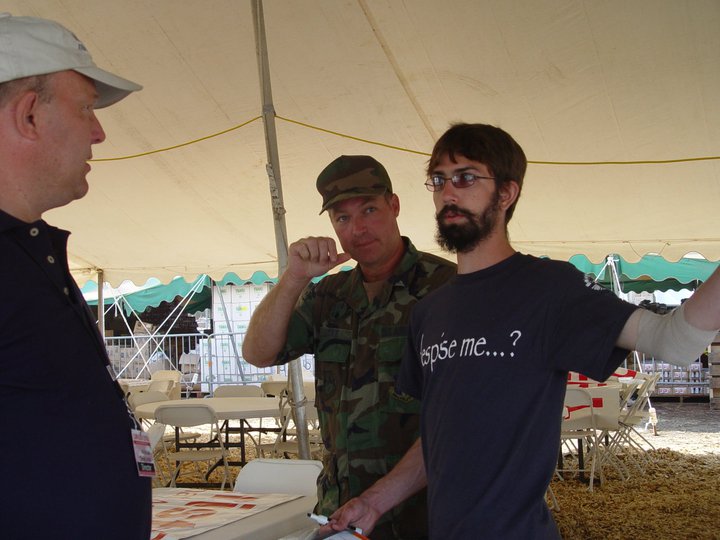 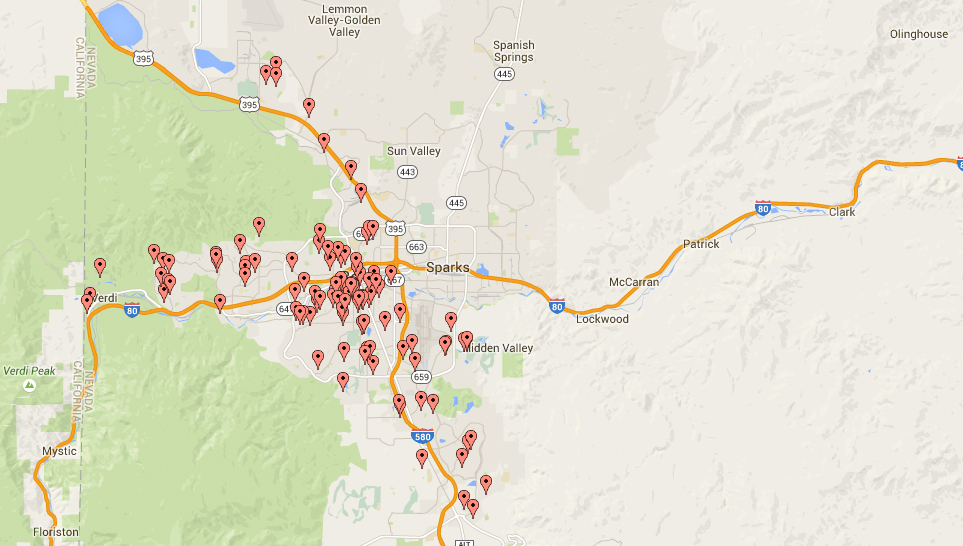 Neighborhood
Advisory Board
 Applications
From Reno
Public Records
NABs
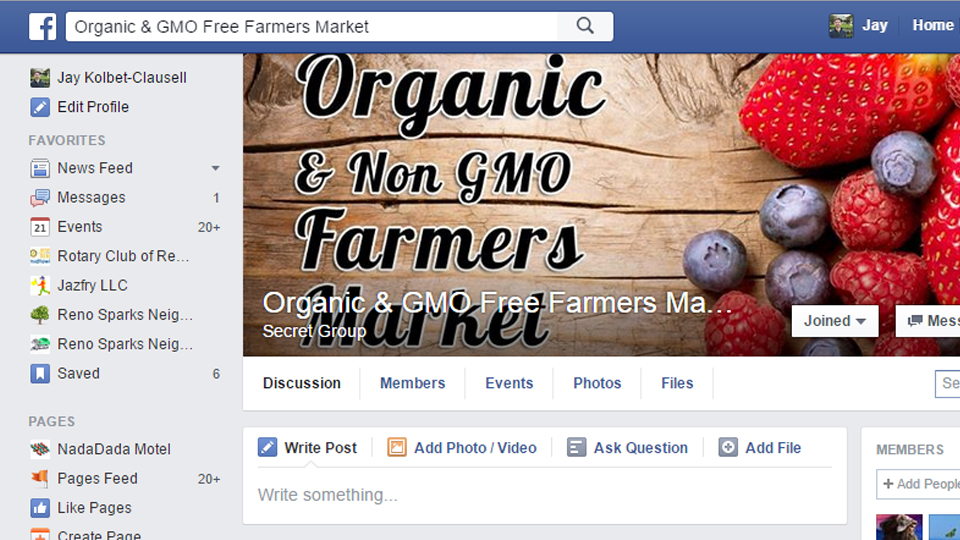 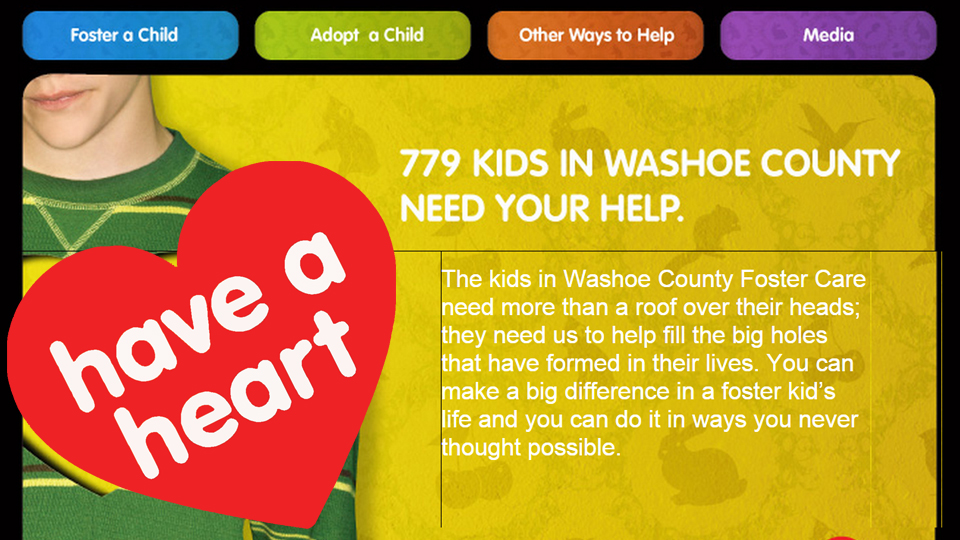 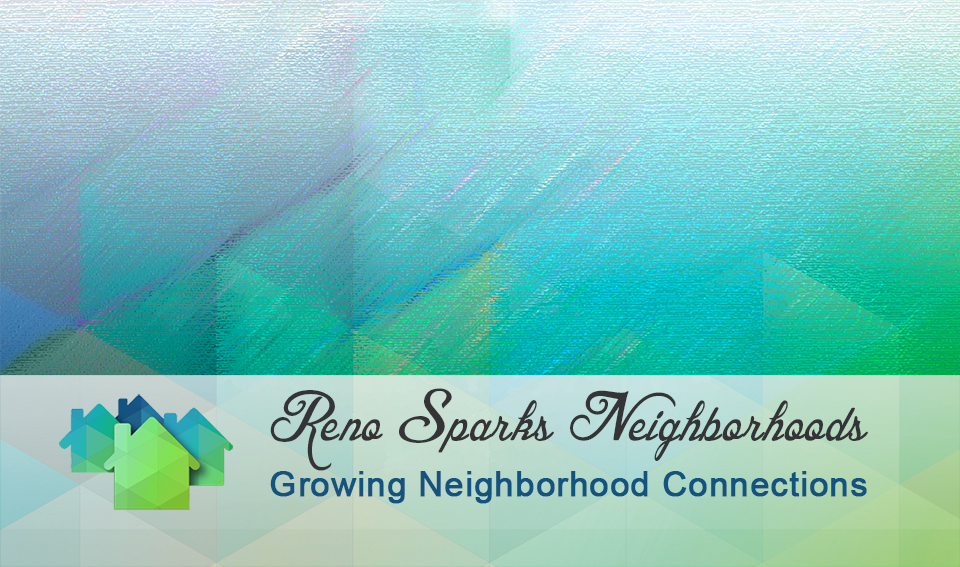 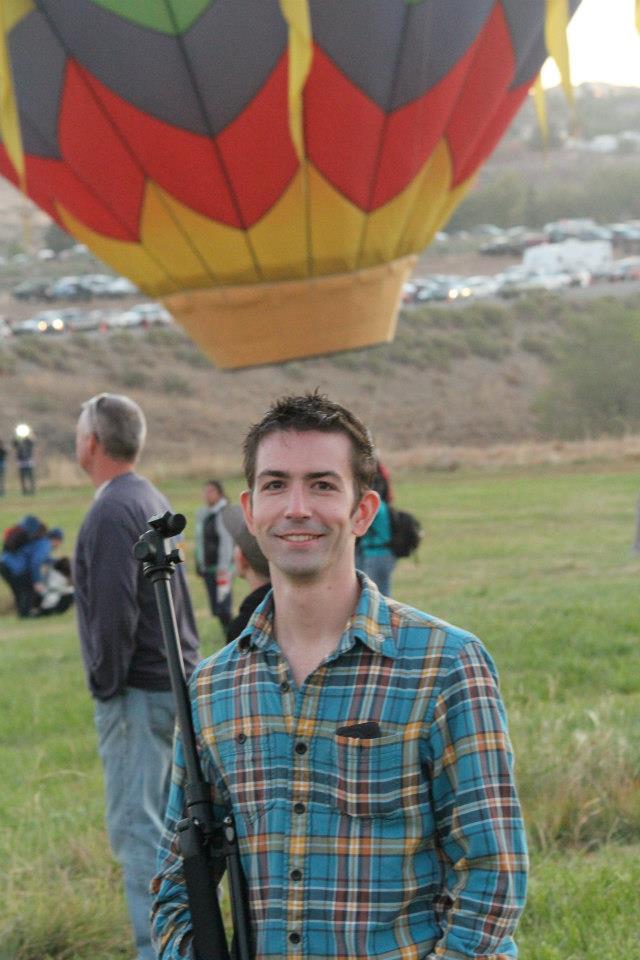 Presenter
Jay Kolbet-Clausell
775-391-0742
jay@renosparks.org